Электронные сервисы и ресурсы для дистанционного обучения
Любое дистанционное обучение имеет несколько форм. К ним относятся:
Лекционные занятия.
Это основной вид занятий, так как они являются основой подготовки обучаемых. Цель - дать систематизированные основы научных знаний по дисциплине, раскрыть проблематику, состояние и перспектива прогресса в конкретной области науки, сконцентрировать внимание на наиболее сложных вопросах. Лекции должны быть понятные и доступны к пониманию.
Лекции могут быть как печатном виде, так и в мультимедийном виде. Например, видео или аудио лекции.
Bandicam  — это компактная программа записи экрана для Windows, которая может записывать все, что происходит на экране ПК, в формате высококачественного видео. 
 https://www.bandicam.com/ru/
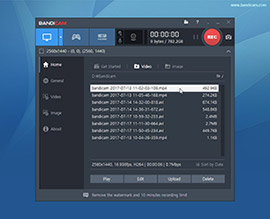 Практические занятия
Это более углубленные, требующие самостоятельного изучения, занятия. Практические занятия способствуют осмыслению изученного материала и применения сформированных умений на практике. Занятия могут быть в виде решения задач, различных практикумов, ответов на кейсы, кроссворды и др.
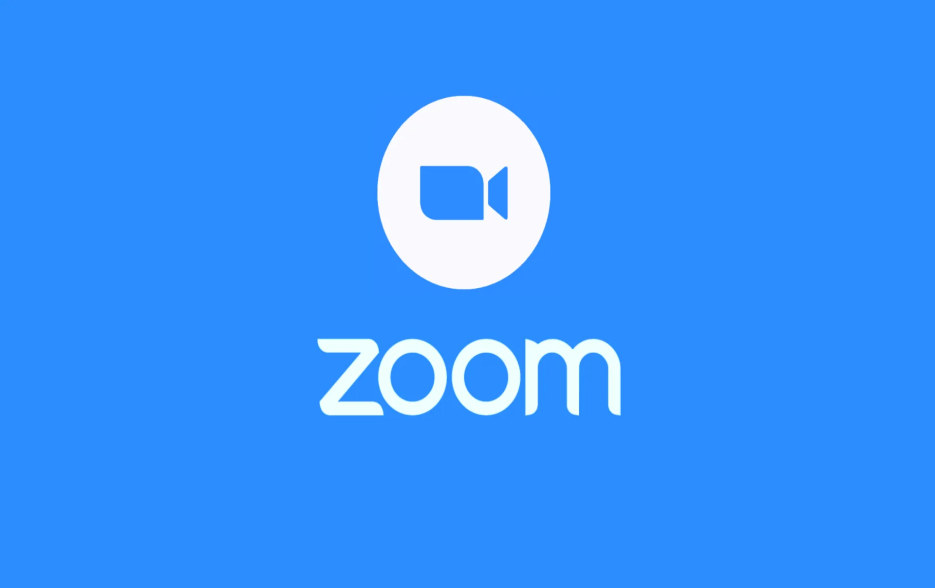 Сайт zoom- https://zoom.us/
Видеоконференции
Яндекс. Учебник
Интерактивные задания с мониторингомпрогресса учеников
Практические задания
Русский язык, математика,окружающий мир и музыкадля начальной и средней школы
Сервисы
Автоматическая проверка заданий, чат класса для общения с учениками, методическая поддержка и учебная аналитика
(Математика, русский язык, окружающий мир 1-4 класс, музыка)
Доступно на любом устройствеПользуйтесь на компьютереи смартфоне
ЯКЛАСС - https://www.yaklass.ru/
В разделе «Предметы» есть вся необходимая теория
В «Редакторе предметов» вы можете размещать собственные учебные материалы и задания
Проверочные работы по пройденным темам.
Тренажеры
«Результаты учащихся»-контроль
Core-https://coreapp.ai/app/teach
Текст
Инструкция
Медиафайл
Изображение
Упражнение
Документ
Padlet- https://padlet.com/dashboard
 интерактивная онлайн доска
Padlet Web сервис Padlet представляет собой виртуальную стену, на которую можно прикреплять фото, файлы, ссылки на странички интернет, заметки. Это может быть приватный проект стены, моделируемая стена с несколькими участниками, которые будут заполнять виртуальную стену информацией или доступная для чтения и редактирования любым пользователем площадка для обмена информацией.